Action plan and priorities for the next months of work of TUDOs
1
TUDOTRADE UNION diGITALIZATION OFFICERS FOR EFFECTIVE TRADE UNIONS IN THE NEW DIGITAL WORLD OF WORK
Training session III in Malaga,  
08.03.2024
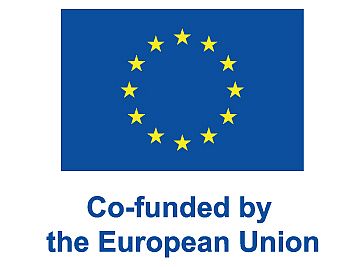 CONSORtium (1/2)
Leader: ALL POLAND ALLIANCE OF TRADE UNIONS – OPZZ (PL)Partners:GENERAL WORKERS UNION TRADE UNION – GWU (MT)THE CONFEDERATION OF PROGRESSIVE TRADE UNIONS OF TURKEY – DISK (TR)FUNDACION CULTURAL PRIMERO DE MAYO - CULTURAL 1 DE MAYO – F1m (ES)Italian General Confederation of Labour – CGIL (IT) Confederation of Autonomous Trade Unions of Serbia – CATUS (rs)Association of Free Trade Unions of Slovenia – zsss (sl)HUNGARIAN TRADE UNION CONFEDERATION – MASZSZ (HU)
CONSORtium (2/2)
ASSOCIATED PARTNERS:THE EUROPEAN TRADE UNION CONFEDERATION – ETUC EUROCADRES THE NATIONAL TRADE UNION CONFEDERATION - CARTEL ALFA
ETUC
What ETUC can share with TUDOs now is the relevant material which SD team has produced since this framework agreement on Digitalisation was signed:- the ETUC interpretation guide of the framework agreement (please find it attached in EN and PL – more translation languages are available in the link below)-	and 3 joint implementation reports of the framework agreement (please find attached the 3rd joint implementation report – 2023)All of the documentation you can find here:Framework Agreement on Digitalisation | Etuc resources center
WORK PACKAGESWP1 – Project management and coordination;WP2 – Project disemination;WP3. Creation of TUDO network;WP4. Capacity building.
WP1 – Project management and coordination (1/2)(01.09.2023 – 30.04.2025)
Responsible Partner: OPZZ

Deliverables:
Kick of meeting;
Mid term steering committee (9 month)
Project interim/final report narrative and financial reports
External Evaluation of the project by external expert (20 month)
WP1 – Project management and coordination (2/2) (01.09.2023 – 30.04.2025)
Mid term steering committee
 Duration of the event: 1 day, form: online.
The project manager will send invitation to BEN and APs, who will appoint the relevant representatives of their organisations.
Estimated number of participants: 20 (3 persons from OPZZ and 1 or 2 from the rest of the organizations (ETUC and Eurocadres will assign the representative if possible).
Target group: the project management committee, other project staff, experts. 
The meeting report presenting the key findings related to agreed project management strategy and approach towards implementation of the further activities will be prepared by the project manager up to 1 week after the event. Date: 12 Jun 2024
WP2 – Project disemination (1/2)(01.09.2023 – 30.04.2025)
Deliverables:

Infographics (12 month);
Video (10 month);
Dissemination article (12 month);
Newsletter (20 month);
Boosted posts and paid-for social media ads (12 month);
Online dissemination conference (20 month).
WP2 – Project disemination (2/2)(01.09.2023 – 30.04.2025)
Online dissemination conference 

Participants: Project’s management team and expert and guests invited by ETUC and Eurocadres
Agenda: the plans for cooperation between the involved participants will be presented and discussed; the organizations will identify the key priorities and challenges that will need to be faced by the social partners after completion of the project and plan the relevant activities to address these challenges.
The partners will discuss the use of the project’s results as a baseline for the future initiatives and building on the results of the project.
Date: 23.04.2025
WP3 – Creation of TUDO network (1/3)(01.11.2023-30.04.2025)
Deliverables:

Manual presenting TUDO training content 
2 online and 1 face-to-face training session organised within a framework of TUDO training course 
3 online networking meetings of TUDO network
WP3 – Creation of TUDO network (2/3)(01.11.2023-30.04.2025)
TUDO networking online meetings - 3 days in total

1st TUDO network meeting, 1 day, online 9 TUDOs + moderator (OPZZ) + ETUC adviser to conduct the meeting. It has to be in May ‚24 – 17.05.2024
2nd TUDO network meeting, 1 day, online 9 TUDOs + moderator (OPZZ) + ETUC adviser to conduct the meeting. It has to be in Oct.’24 – 07.10.2024
3rd TUDO network meeting, 1 day, online 9 TUDOs + moderator (OPZZ) + ETUC adviser to conduct the meeting. It has to be in March .’25 – 03.03.2025
WP3 – Creation of TUDO network (3/3)(01.11.2023-30.04.2025)
Networking meetings will be aimed at exchange of experience, good
practices and discussing the common issues the trade union digitalization officers face in their countries (at least 3 online
meetings). The EU-level adviser recommended by ETUC will take part in the work of the TUDO Network and attend the
networking events (advising the members of the network on the EU-level recommendations and the effective methods
and to implement the EU social partners’ framework agreement on digitalization in the EU MS and Candidate Countries).
WP4 – Capacity building (1/7)(01.03.2024 – 31.03.2025)
Deliverables:
Working session aimed to prepare the action plan (8 month)
Action plan document (10 month)
E-learning tool: effective trade unions in digital workplace (12 month)
9 informative seminars (19 month)
WP4 – Capacity building (2/7)(01.03.2024 – 31.03.2025)
Working session 
2 days, Warsaw, 9 TUDOs + trainer (Dominik Owczarek). 
Date: 8-9.05.2024
Aimed to prepare Action plan development (one working session face to face - 2 days)
The action plan presenting the roadmap to EU-wide implementation of the EU social partners framework agreement on digitalisation and bringing the specific recommendations into wide use in all the EU MS and beyond.
WP4 – Capacity building (3/7)(01.03.2024 – 31.03.2025)
9 informative seminars 

The face to face events will be held in 9 countries(PL, IT, RO, MT, ES, TR, RS, HU). Each of them will last 1 day.
Number of participants per country: 20.
Due date: 31.05.2025
WP4 – Capacity building (4/7)(01.03.2024 – 31.03.2025)
9 informative seminars 

The seminars will be delivered by the trade union digitalization officers in order to inform about the progress of implementation of the EU social partners framework agreement on digitalization, the law, EU social partners’ recommendations and best practices in the field of digitalization and its influence on social and economic life of workers (decent work arrangements, right to disconnect, work-life balance etc.).
WP4 – Capacity building (5/7)(01.03.2024 – 31.03.2025)
9 informative seminars 
The seminars will be aimed to build the capacity of trade union officers, representatives of  EWCs, works councils, board-level workers’ representatives and other workers representatives to address the positive and negative aspects of digitalization and represent the workers in digital workplaces effectively. The interactive methods of work will be used in order to get the participants involved (discussions, case studies, breakout sessions, Q&A sessions).
WP4 – Capacity building (6/7)(01.03.2024 – 31.03.2025)
9 informative seminars 
The proposed agenda of the seminar:
-presentation of TUDO network and its role
-digitalisation and its influence on the workplaces and workers’ rights (legal and practical aspects – among others: platform work, work-life balance, remote work, atypical forms of employment etc).
-EU-level social dialogue and digitalization – key aspects of the European Social Partners Framework Agreement on Digitalisation and recommendations related to their implementation elaborated within the framework of the project
WP4 – Capacity building (7/7)(01.03.2024 – 31.03.2025)
9 informative seminars 
-What can I do to improve my workplace in digital era – breakout sessions
-collection of workers’ representatives standpoints and recommendations to be presented to EU social partners with a view to integrate them into the EU social dialogue - discussion
The list of topics to be presented and discussed is not exhaustive. The final agenda will be prepared jointly by TUDOS.
For further information:

 Anna Fastyn – Administrative Officer 
+48 662 024 898/ fastyn@opzz.org.pl
THANK YOU